Skeema 44.15 Mielenterveys voi häiriintyä syömiskäyttäytymisen, persoonallisuuden tai todellisuudentajun osalta
Ydinsisältö
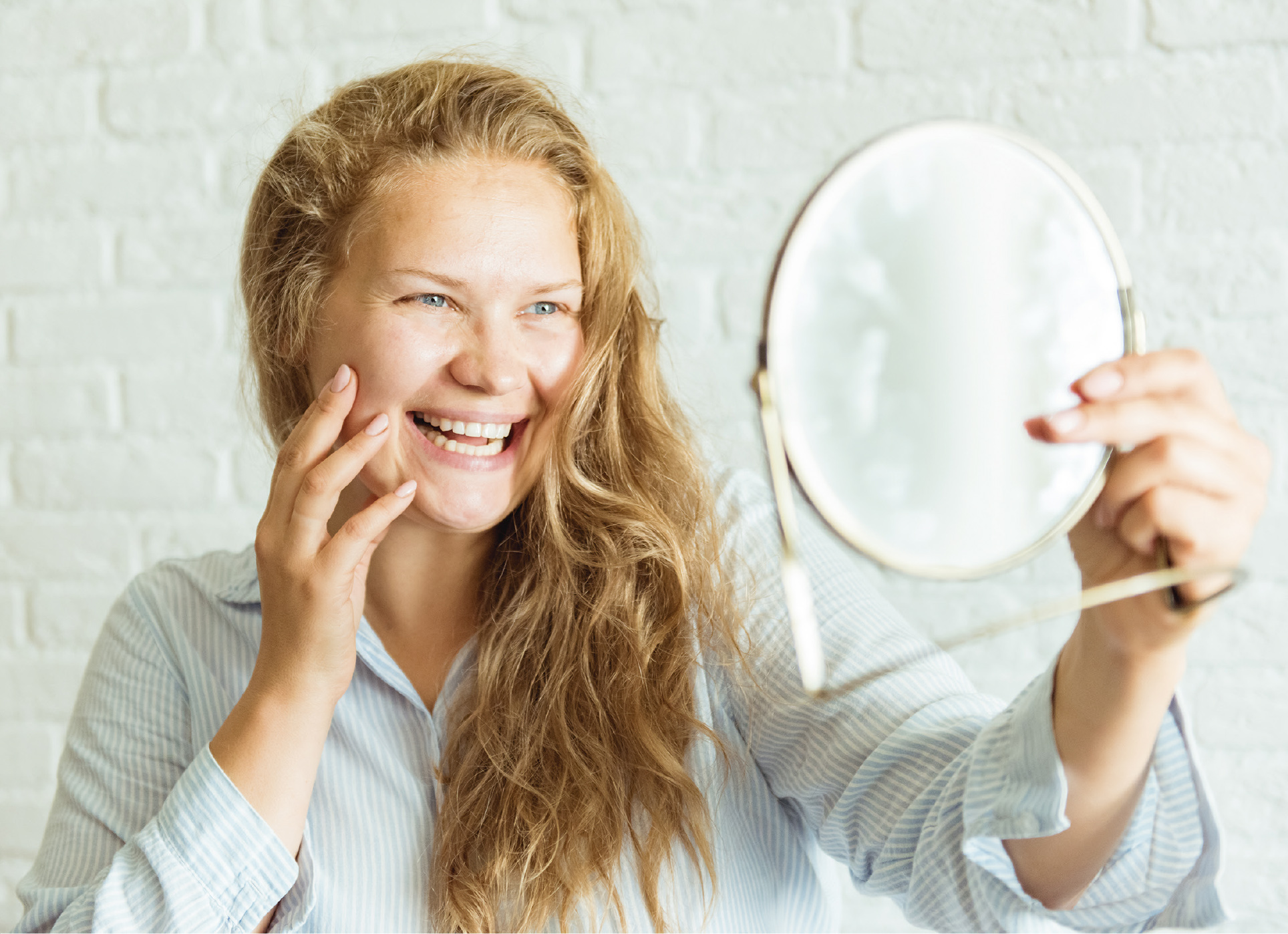 Syömishäiriöt
Syömishäiriöt liittyvät usein vakavaan kehonkuvan ja syömiskäyttäytymisen vääristymiseen.
Esimerkkejä syömishäiriöistä ovat anoreksia eli laihuushäiriö ja  bulimia eli ahmimishäiriö.
Syömishäiriöiden taustalla on psyykkisiä ongelmia, jotka voivat liittyä moniin oman elämän kokemuksiin, kuten ihmissuhteisiin, elämäntapahtumiin tai esim. hämmentäviksi koettuihin puberteettimuutoksiin.
Persoonallisuushäiriöt
Tiettyjen persoonallisuuden piirteiden korostumista erityisen pinttyneinä, joustamattomina ja rajoittavina
Persoonallisuushäiriöiden piirteet muotoutuvat lapsuudesta ja nuoruudesta saakka.
Esimerkki äärimmäisestä persoonallisuushäiriön muodosta on psykopatia, jossa henkilö ei kykene huomioimaan muiden tunteita, oikeuksia ja hyvinvointia.
Persoonallisuushäiriö on diagnosoitavissa noin 5–15 % ihmisistä.
Persoonallisuushäiriön muodostumisen taustalla voi olla esim. perimä ja persoonallisuuden kehittyminen vuorovaikutuksessa ympäristön kanssa.
Psykoosi
Psykoottisissa häiriössä todellisuudentaju on vääristynyt.
Psykoosiin voi liittyä esim. harhaluuloja tai harha-aistimuksia.
Psykoottinen tila voi esiintyä lyhytkestoisesti esim. traumaattisen kokemuksen jälkeen tai liittyä johonkin mielenterveydenhäiriöön, kuten vakavaan masennukseen.
Yksi esimerkki psykoottisesta häiriöstä on skitsofrenia, johon sairastuu noin 1 % väestöstä.
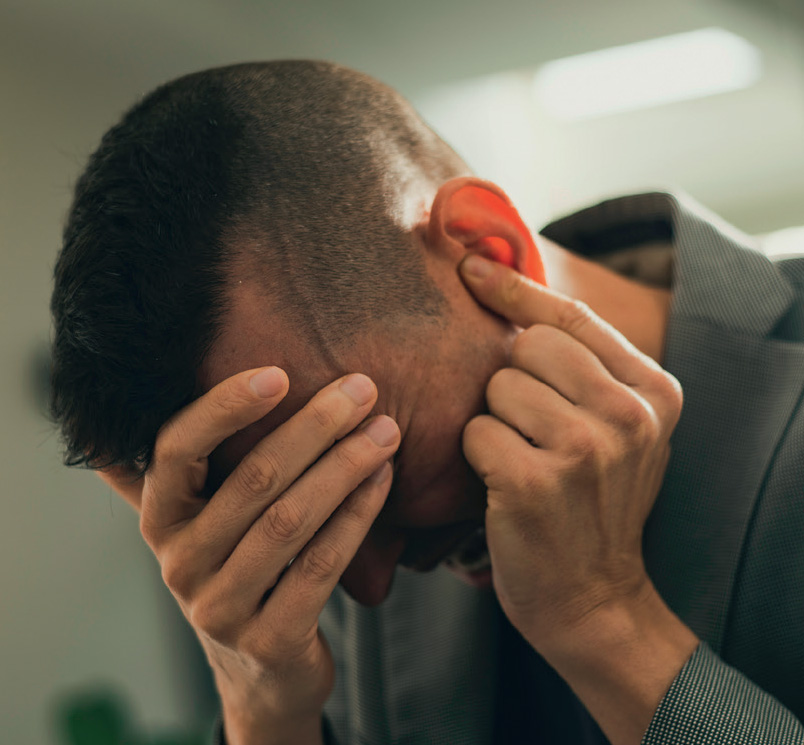